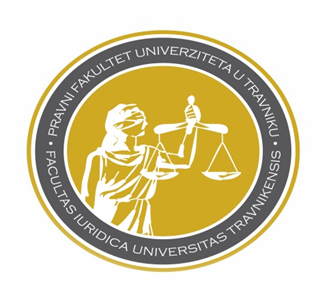 Institucije rimskog prava I
Prof. dr. Omer Hamzić
Viši asistent Benjamina Londrc, MA

Kiseljak, 2017/18. godine
IZVORI RIMSKOG PRAVA
U nauci se razlikuju izvori prava u materijalnom i u formalnom smislu. 
Izvori prava u materijalnom smislu su faktori koji stvaraju pravo, odnosno akti kojima ti faktori stvaraju pravo. 
U rimskom pravu kao izvori prava u materijalnom smislu služili su: običajno pravo, zakoni, magistarski edikti, djelatnost pravnika (jurisprudencija), senatus-consulta i carske konstitucije.
Pod izvorima prava u formalnom smislu podrazumijevaju se sve one pojave iz kojih moţemo crpiti poznavanje nekog prava. 
To su prvenstveno pisana djela rimskih pravnika (npr. Gajeve institucije i Justinijanova kodifikacija), djela različitih nepravnih pisaca (historičara, rimskih govornika itd). 
Važan izvor su i pravni spomenici, odnosno tekstovi zakona, senatus-consulta i magistarskih edikata, te isprava o različitim pravnim poslovima (ugovori, oporuke, presude itd).
Kako je prethodno rečeno, prva faza u razvoju rimskog prava je faza civilnog prava (ius civile). 
Odgovara periodu kraljevstva i rane republike. Izvori prava u ovoj fazi bili su običajno pravo i Zakonik XII ploča.
Periodu kasne republike odgovara pretorsko ili honorarno pravo (ius honorarium). 
U doba republike zakone su donosile centurijatske i tributske narodne skupštine.
 Zakon izglasan u narodnim skupštinama zvao se lex, a zakoni koje su donosili samo plebejci u plebejskim skupštinama zvali su se plebisciti.
 U ovom periodu uz ius civile počinje se stvarati ius honorarium, a kao izvor prava javljaju se pretorski edikti i djelatnost pravnika kroz respondere, cavere i agere.
Rimsko klasično pravo – klasična jurisprudencija odgovara periodu principata. 
Izvori prava su:
 običajno pravo, 
zakoni, 
pretorski edikti, 
senatus consulta (zakonodavna djelatnost prešla je sa narodnih skupština na Senat, a zbog jakog uticaja princepsa senatus consulta ustvari postaju carski zakoni koji su se objavljivali u Senatu),
 constitutiones principum (carske konstitucije), te
 jurisprudencija.
Postklasično – vulgarno rimsko pravo odgovara periodu dominata. 
Car je postao jedinim zakonodavcem. 
Za potrebe postklasične prakse nastajale su različite zbirke sastavljene iz djela klasičnih pravnika (ius) ili carskih konstitucija (leges). 
Prije Justinijanove kodifikacije nastale su 3 zbirke carskih konstitucija – 2 privatne i 1 službena. 
Privatne su bile Codex Gregorianus iz 291.g. n. e. (sadrži konstitucije od Hadrijana do Dioklecijana) i Codex Hermogenianus iz 295.g. n.e. (dodatak prvoj).
Prva službena zbirka carskih konstitucija bila je Codex Theodosianus iz 438. g, sačinjena po nalogu Teodosija II, a sadrži konstitucije od Konstantina nadalje. 
Dijeli se na 16 knjiga.
Iz ovog perioda poznato je nekoliko zbirki koje sadrže i ius i leges. 
Tu spadaju Fragmenta Vaticana, otkrivena 1821. godine u Vatikanskoj biblioteci, zatim Collatio legum Mosaicarum et Romanarum u kojoj se Mojsijevo zakonodavstvo upoređuje sa rimskim pravom.
ZAKON XII PLOČA
Za prvi period razvoja rimske države karakteristična je uska povezanost pravnih pravila (ius) sa vjerskim pravilima (fas).
 Pravo primjenjuju i tumače sveštenici – pontifici, pa se za pravo ovog perioda upotrebljava termin pontifikalno pravo.
 Sveštenici su zloupotrebljavali svoj monopol na tumačenje i primjenu prava, vršeći različite oblike šikaniranja i različito postupajući u istim pravnim situacijama. 
Žrtva ovih zloupotreba bili su plebejci, čiji najprioritetniji zadatak političke borbe postaje objavljivanje prava, odnosno njegova dostupnost svim članovima društva. 
Taj cilj ostvaren je donošenjem Zakona XII ploča (lex duodecim tabularum), koji predstavlja prvu kodifikaciju u rimskoj pravnoj historiji.
Zakon XII ploča donesen je 451. godine p.n.e. od strane narodne skupštine. 
Oformljena je posebna komisija od 10 patricija nazvana decenviri legibus scribundis, koji su prije pisanja zakona boravili u Grčkoj, da bi se upoznali sa tzv. Solonovim zakonima. 
Tekst zakona napisan je na 12 bronzanih ploča koje su bile izložene na rimskom trgu (forum romanum), tako da su svi građani imali priliku da se upoznaju sa sadržajem pravnih pravila.
Prve 3 ploče zakona XII ploča bile su posvećene sudskom postupku. 
Prva ploča je obrađivala pitanja pozivanja na sud (in ius vocatio), 
druga raspravljanja pred sudom, 
a treća je razmatrala pitanja izvršenja sudske presude. 
Plebejci su insistirali upravo na što preciznijem regulisanju ovih pitanja kako bi se stalo u kraj dotadašnjoj zloupotrebi koja je bila najizraženija upravo u primjeni sudskih postupaka.
Pored ovih pitanja, Zakon je regulisao i: 
vlasništvo i način njegovog sticanja, 
oblike pravne zaštite vlasništva; 
statusno, porodično, nasljedno, krivično pravo;
 susjedske i međašne odnose; 
obvezno pravo. 
Posljednje 2 ploče predstavljaju dopunu za prvih 10.
Zakon sadrži određene progresivne, ali i nazadne principe. 
Među nazadne se mogu ubrojati princip taliona u kažnjavanju (oko za oko, zub za zub). 
Vrlo malo odredaba Zakon posvećuje regulisanju obveznih odnosa, što ukazuje na nizak nivo razvoja privrede u ovom periodu i na njen naturalni oblik. 
Zakon predstavlja kodifikaciju dotadašnjeg običajnog prava. 
Formalno pravno je bio na snazi sve do Justinijanove kodifikacije, a faktički je u mnogim svojim rješenjima vremenom bio prevaziđen. 
Bio je predmetom mnogobrojnih komentara i tumačenja rimskih pravnika. 
Ovi komentari predstavljaju sadržaj civilnog prava u širem smislu.
IUS HONORARIUM
Staro civilno pravo (ius civile) bilo je izrazito formalističko i ceremonijalno. 
Za njega je karakterističan legisakcioni postupak, koji je pokretan tužbama (actio) zasnovanim na zakonu (legis). 
Postupak je obavljan usmeno, a legis akcije su bile vrlo stroge u smislu da su se pri njihovoj upotrebi morale izgovarati tačno zakonom određene riječi. 
Najmanja odstupanja dovodila bi do gubljenja sudskog spora. 
Rimsko civilno pravo sa ovakvim karakteristikama postalo je kočnicom društvenog razvoja, pa je pravosudni magistrat pretor izvršio reformu civilnog prava, izgradivši jedan novi pravni sloj, ius honorarium (pretorska, kao i svaka magistarska služba bila je besplatna: honor-čast).
Pošto rimska država dolazi u privredne odnose sa mnogim narodima i državama čijim pripadnicima koji su označavani kao stranci nije bila dozvoljena primjena civilnog rimskog prava, postavljalo se pitanje koje pravo će biti primijenjeno u konkretnom slučaju. 
Tu se susrećemo sa novom pravnom kategorijom ius gentium, kao pravom stranaca i naroda koje predstavlja preteču međunarodnog prava. 
Njega čine određeni principi i pravila koja su se mogla naći u pravima svih naroda. 
Upravo su pretori ta pravila uvodili u primjenu i u okvirima civilnog prava, a iz te prakse je rođeno novo pretorsko pravo.
Postojale su 2 vrste pretora: 
praetor urbanus rješavao je odnose i sporove između rimskih gradova, a 
praetor peregrinus rješavao je odnose između Rimljana i stranaca. 
Svaki pretor donosio je tzv. pretorski edikt kao program svog rada, u kome je nabrajao principe i odnose kojima će on pružati zaštite, kao i formule tužbi koje će biti primjenjivane u njegovom radu. 
Edikt jednog pretora nije obavezivao narednog pretora, ali su se vremenom izdiferencirala određena rješenja koja su prihvatana od strane novih pretora i preuzimana u njihov edikt. 
Na taj način stvoren je tzv. prenosni dio edikta ili edictum translatitium koji se nalazio u ediktima svih pretora.
Pretor je reforme mogao provoditi na osnovu izuzetno velikih ovlaštenja koja je imao u okviru sudskog postupka. Sudski postupak se dijelio u 2 osnovne faze: 
1) Faza in iure predstavljala je raspravu pred pretorom u kojoj su stranke iznosile svoje oprečne tvrdnje sa potrebnim dokazima, a pretor je odlučivao da li je njihov spor pogodan za presuđivanje. Ukoliko bi dao potvrdan odgovor na to pitanje, postupak je prelazio u drugu fazu. 
2) Faza apud judicem je rasprava i donošenje presude od strane izabranog sudije. Pošto bi sproveo dokazni postupak, pretor bi davao upute izabranom sudiji kako da presudi konkretni spor, dok bi se sudija striktno pridržavao tih uputa pretora.
U prvoj fazi sudskog postupka pretor je imao 2 najznačajnija ovlaštenja označena terminima actionem dare i actionem denegare. 
Actionem dare predstavlja ovlaštenje prema kome je pretor mogao uvoditi nove tužbe koje do tada nisu bile priznate po zakonu. 
To nisu zakonske tužbe legis akcije, već pretorske tužbe – actiones in factum, odnosno tužbe sa naznakom činjeničnog stanja. 
Ove tužbe svoju primjenjivost crpe iz pretorovog autoriteta, njegovog imperijuma, vlasti. 
Ovim tužbama pretor pruža zaštitu novonastalim društvenim odnosima za koje civilno pravo nije imalo rješenja. 
One su dobile naziv tužbi sa opisom činjeničnog stanja jer se pretor u njihovom utemeljenju nije mogao pozivati na neki već postojeći zakon, već je u formuli te tužbe davao opis tog odnosa izlažući faktičke činjenice.
Drugo ovlaštenje, actionem denegare, predstavlja pretorovu ovlast da nekoj stranci uskrati neku legis akciju, čiju upotrebu civilno pravo dozvoljava. 
Obično je odbacuje stavljanjem nekog prigovora na tu tužbu. 
Pošto se radi o pokušaju zaštite nekog već u praksi prevaziđenog pravnog odnosa, na ovaj način stvaran je tzv. duplicitet pravnih rješenja. 
U praksi istovremeno egzistiraju rješenja koja daje civilno pravo i novonastala pretorska rješenja, a pravni razvoj i tok će ići u pravcu prihvatanja pretorskih rješenja.
Po nalogu cara Hadrijana, oko 130.godine n.e. redigiran je stalni i jedinstveni tekst pretorskog edikta edictum perpetuum (trajni edikt), čiju redakciju je izvršio čuveni pravnik tog doba Salvius Iulianus. 
Na prijedlog cara prihvaćen je u Senatu, te su svi pretori ubuduće mogli objavljivati edikte samo sa tako utvrđenim sadrţajem, a sve nejasnoće, dopune i promjene rješavao je samo car. 
Donošenjem stalnog edikta prestaje sloboda pretorskog stvaranja, što za posljedicu ima opadanje kvaliteta pravnih rješenja u kasnijem periodu razvoja rimskog prava.